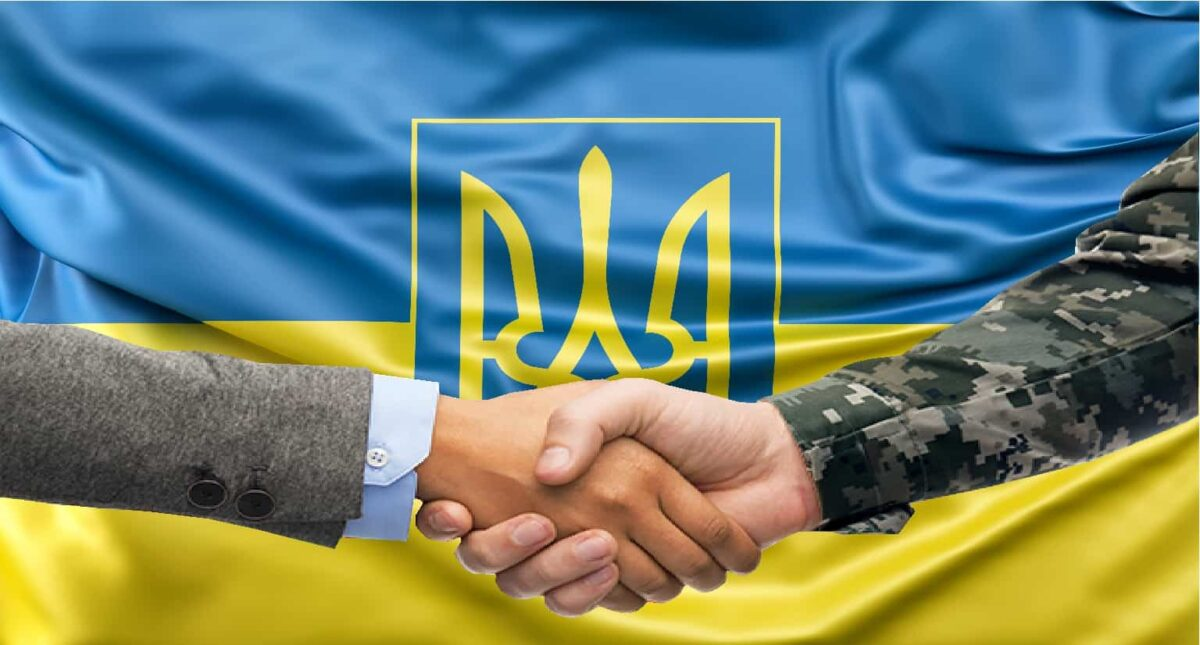 Трудовий договір в умовах війни
19.07.2022 набрав чинності Закон України «Про внесення змін до деяких законів України щодо оптимізації трудових відносин» № 2352
Підготувала: провідний юрисконсульт КЗ «Рівненський обласний центр народної творчості» РОР - Олена МАНЗЮК
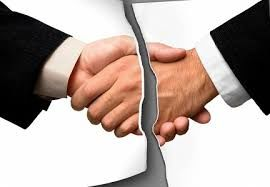 Нові підстави припинення трудового договору
У статті 36: частину першу доповнити пунктами 8.1. , 8.2. і 8.3. такого змісту
8.1.Смерть роботодавця-фізичної особи або набрання законної сили рішенням суду про визнання його безвісно відсутнім чи про оголошення його померлим;
Встановлено особливий порядок звільнення у такому випадку -через центри зайнятості, до яких працівники можуть подати заяву про припинення трудового договору на цій підставі. У такому разі датою припинення трудового договору вважається день подання такої заяви;
Щодо припинення дії трудового договору у зв’язку зі смертю, визнанням безвісти відсутнім або оголошення померлим працівника або роботодавця-фізичної особи. Відповідні доповнення пунктами 8-1 та 8-2 усувають правову колізію щодо визначення юридичних підстав для припинення дії трудового договору у зв’язку зі смертю, визнанням безвісти відсутнім або оголошення померлим працівника або роботодавця-фізичної особи (зокрема ФОП).
8.2. Смерть працівника, визнання його судом безвісно відсутнім або оголошення померлим;
8.3.Відсутність працівника на роботі та інформації про її причини понад 4 місяці поспіль;
Для припинення дії трудового договору за відповідною підставою мають бути одночасно дотримані дві обов’язкові умови: 1) фактична відсутність працівника на робочому місці понад 4 місяці підряд; 2) відсутність інформації у роботодавця про причини такої відсутності понад 4 місяці підряд (при цьому не має значення поважність чи неповажність причин такої відсутності).Вбачається, що у випадку невиконання одночасно двох вищенаведених умов звільнення відповідно до такої підстави може бути визнано судом незаконним, наприклад, якщо працівник доведе, що протягом 4 місяців поінформував роботодавця про причини своєї відсутності. При цьому, виходячи з необхідності виконання вимоги щодо відсутності працівника або інформації про нього 4 місяці підряд, не може вважатись виконанням цієї умови наявність кількох подібних періодів, які в сумі дорівнюють або перевищують 4 місяці.
1. Змінено порядок виплати грошової компенсації за невикористані дні відпусток у разі смерті працівника;
Така компенсація виплачується членам сім’ї цього працівника, а у разі їх відсутності - входить до складу спадщини;
2. Ст. 49-2: частину четверту доповнити словами «а також у зв’язку з неможливістю забезпечення працівника роботою визначеною трудовим договором, у зв’язку із знищенням (відсутністю) виробничих, організаційних та технічних умов, засобів виробництва або майна роботодавця внаслідок бойових дій»; після частини шостої доповнити новою частиною такого змісту: «Вивільнення працівників відповідно до пункту 6 частини першої статті 41 цього Кодексу здійснюється в такому порядку: про наступне вивільнення працівників персонально попереджають не пізніше ніж за 10 календарних днів;
Встановлюється особливий порядок вивільнення працівників у зв’язку з неможливістю забезпечення працівника роботою визначеною трудовим договором, у зв’язку із знищенням (відсутністю) виробничих, організаційних та технічних умов, засобів виробництва або майна роботодавця внаслідок бойових дій (п. 6 ч. 1 ст. 41), який відрізняється від загальної процедури вивільнення, передбаченої частинами першою-третьою статті 49-2, які в такому випадку не підлягають застосуванню.
Роботодавець повинен серед іншого надавати працівникові письмове повідомлення про нараховані та виплачені йому суми при звільненні. Спірні питання щодо виплат вирішують у суді у 3-місячний термін з дня одержання працівником письмового повідомлення про зазначені суми;
3. Внесені зміни до порядку оформлення звільнення працівників;
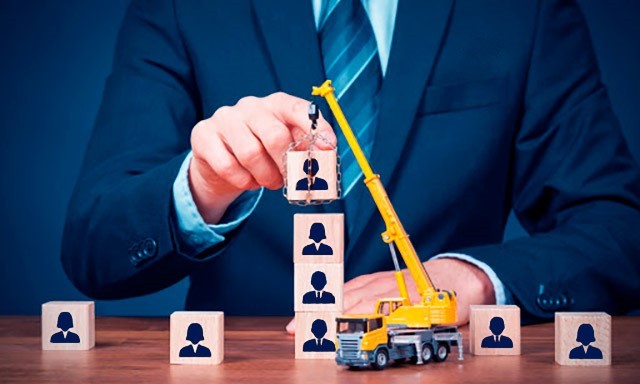 Попередження працівників 
щодо змін істотних умов праці​
Запроваджене попередження працівників щодо змін істотних умов праці під час воєнного стану;
Роботодавець повинен повідомляти працівників про це, але не пізніше, як до запровадження 
таких умов;​
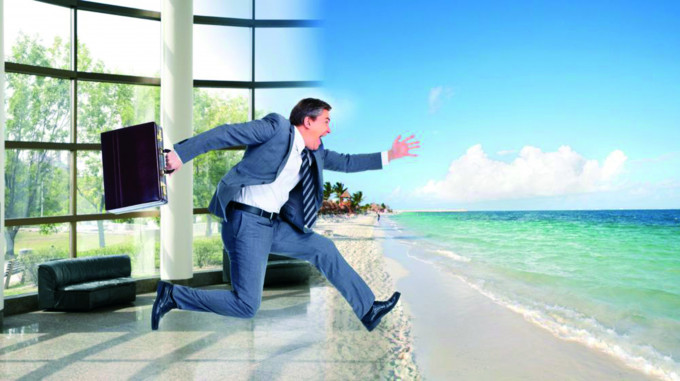 Відпустки
Скасовано обмеження тривалості основної щорічної відпустки протягом воєнного стану;
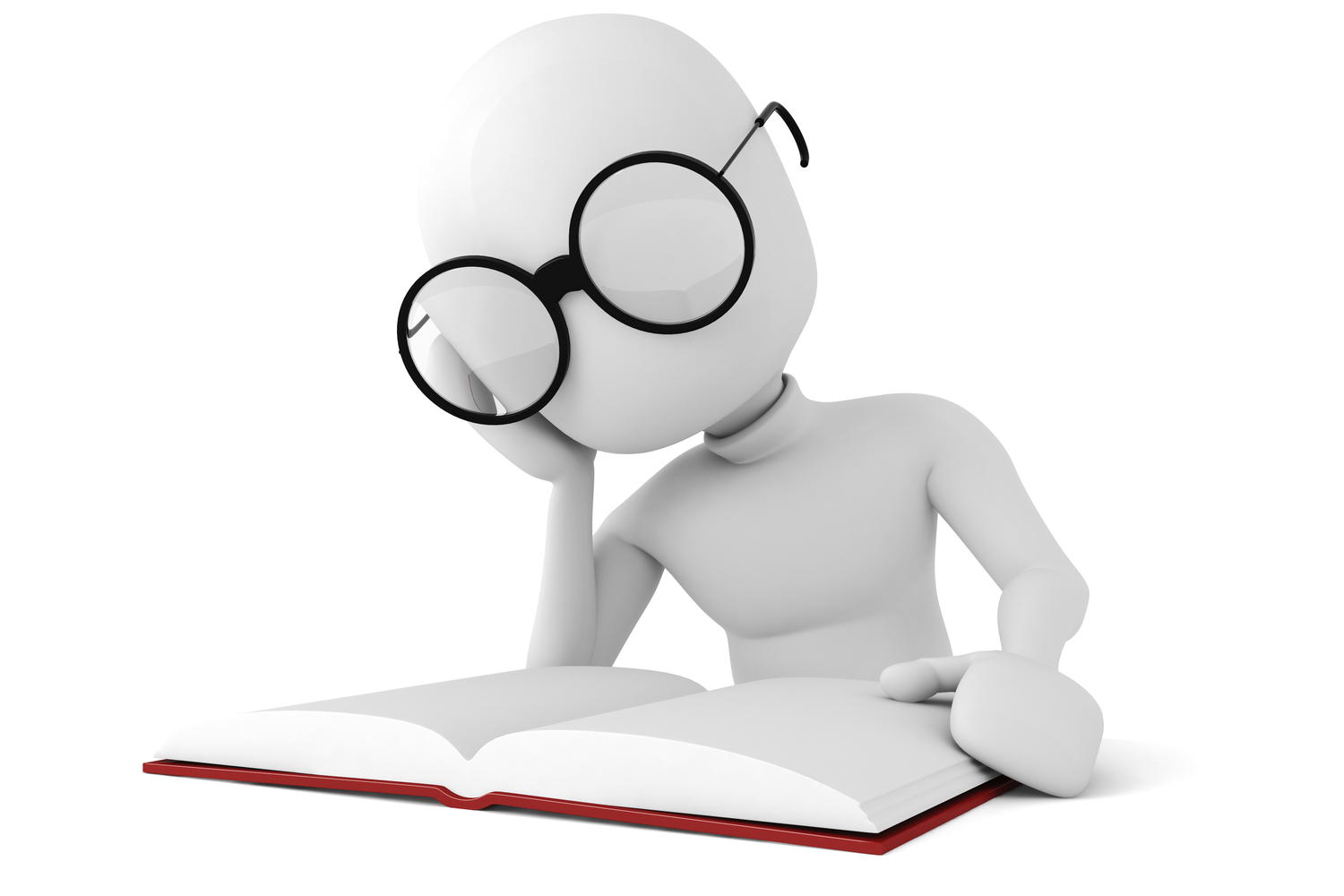 Змінами передбачається право, а не обов'язок роботодавця обмежити тривалість щорічної основної відпустки працівника у період дії воєнного стану її тривалістю у 24 дні. Тепер освітяни зможуть мати 56 днів відпустки під час воєнного стану; Як і раніше, зберігається можливість оформлення протягом періоду воєнного стану щорічних додаткових, соціальних, навчальних та інших  відпусток тривалістю та на умовах, визначених законодавством про відпустки. Слід звернути увагу, що обмеження надання щорічної основної відпустки стосується виключно тієї відпустки, що надається за поточний робочий рік. На невикористані відпустки працівника за попередні робочі роки не поширюються обмеження, передбачені частиною першою статті 12. Абзацом третім частини першої статті 12 на період дії воєнного стану призупинено обов'язок роботодавця надавати невикористану щорічну відпустку протягом не більше ніж 12 місяців після закінчення робочого року, за який надається відпустка, а також заборону ненадання щорічної відпустки повної тривалості протягом двох років підряд. Абзац четвертий частини першої окремо наголошує на тому, що у разі звільнення працівника зберігається обов'язок роботодавця компенсувати всі належні йому дні щорічних відпусток та додаткової відпустки, які мають дітей або повнолітню дитину - особу з інвалідністю з дитинства підгрупи А I групи, невикористані на момент звільнення.
Раніше вона виплачувалася не пізніше, ніж за 3 дні до початку відпустки, а з набранням чинності Законом № 2244-IX- буде виплачуватися до початку відпустки, якщо інше не буде передбачено трудовим або колективним договором;
Змінено правила виплати заробітної плати працівникам за весь час щорічної відпустки;
Запроваджена відпустка без збереження заробітної плати для працівника, який виїхав з України, або ж є внутрішньо переміщеною особою;
У період воєнного стану така відпустка має в обов’язковому порядку надаватися роботодавцем за заявою працівника тривалістю до 90 календарних днів;
Скасовується механізм, який передбачає можливість працівників при переведенні з одного підприємства, установи, організації на інше підприємство, в установу, організацію, які не використали за попереднім місцем роботи повністю або частково щорічну основну відпустку, отримати невикористану частину відпустки за новим місцем роботи;
У період дії воєнного стану не застосовуються норми статті 53, частини першої статті 65, частин третьої – п’ятої статті 67, статей 71, 73, 78-1 Кодексу законів про працю України та частини другої статті 5 Закону України «Про відпустки»;
У зв'язку з тим, що у період дії воєнного стану положення про святкові та неробочі дні (стаття 73 КЗпП) не застосовуються, наведеною редакцією змін уточнюється, що обчислення тривалості щорічної відпустки та додаткової відпустки працівникам, які мають дітей або повнолітню дитину - особу з інвалідністю з дитинства підгрупи А I групи, слід проводити з урахуванням таких святкових і неробочих днів. Також з переліку статей, норми яких не застосовуються у період дії воєнного стану, змінами вилучено статтю 72 КЗпП, що регламентує  компенсацію за роботу у вихідний день. Тобто робота у вихідні дні має компенсуватись, як і у мирний час, за згодою сторін, наданням іншого дня відпочинку або у грошовій формі у подвійному розмірі відповідно до статті 107 КЗпП;
При звільненні працівника з ним має бути проведено повний і остаточний розрахунок та, у разі наявності підстав, - виплачена грошова компенсація за всі не використані ним дні відпусток відповідно до законодавства. Новий роботодавець не несе зобов’язань щодо відносин, які були у працівника з попереднім роботодавцем;
Уточнена процедура призупинення дії трудового договору;
Здійснюється за ініціативи однієї з його сторін на строк не більше, ніж період дії воєнного стану та оформлюється наказом роботодавця, в якому зазначається інформація про дані працівників, з якими призупиняються трудові договори, причини призупинення дії трудового договору та умови його відновлення, спосіб обміну інформацією, строк призупинення. Роботодавець зобов’язаний повідомити працівника про необхідність стати до роботи за 10 календарних днів до відновлення дії трудового договору у разі прийняття ним рішення про скасування призупинення його дії до припинення або скасування воєнного стану;
Призупинення дії трудового договору
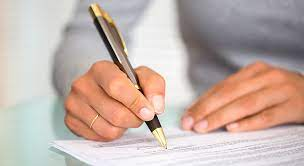 Щодо середнього заробітку працівникам, призваним на військову службу
Скасовано збереження середнього заробітку за працівниками, призваними на військову службу;
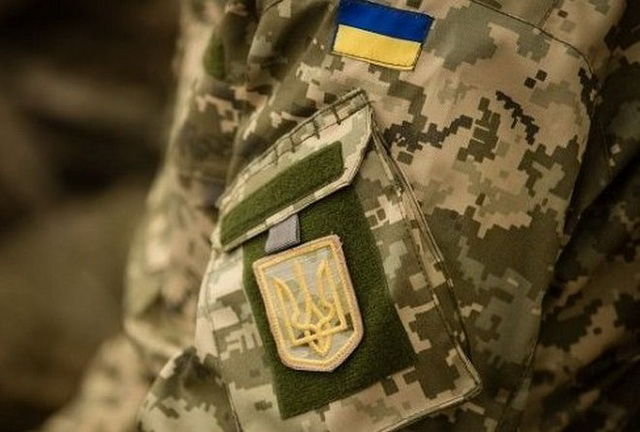 За такими працівниками на період проходження військової служби буде продовжувати зберігатися місце роботи і посада;
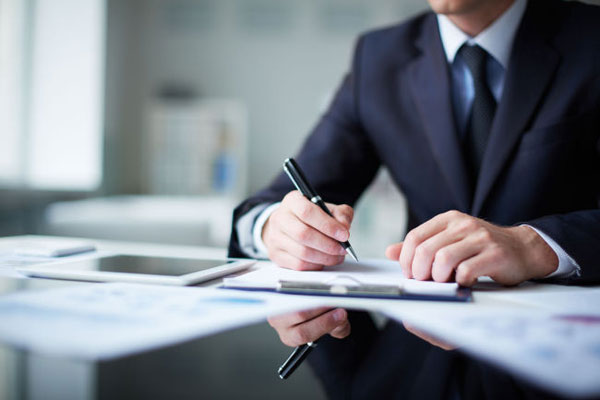 “Сумісництвом вважається виконання працівником, крім основної, іншої оплачуваної роботи на умовах трудового договору у вільний від основної роботи час на тому самому або іншому підприємстві, в установі, організації або у роботодавця – фізичної особи. Працівники, які працюють за сумісництвом, одержують заробітну плату за фактично виконану роботу”.
На  рівні закону закріплюється поняття сумісництва та основний принцип оплачуваності роботи за сумісництвом
На  рівні закону закріплюється поняття сумісництва та основний принцип оплачуваності роботи за сумісництвом. Скасовано норму, згідно з якою умови роботи за сумісництвом працівників державних підприємств, установ, організацій визначаються Кабінетом Міністрів України. Водночас, це не виключає можливість встановлення обмеження щодо сумісництва для окремих категорій працівників (наприклад, Законом  України “Про запобігання корупції”). Також, виходячи зі змісту частини другої статті 21 КЗпП, обмеження щодо сумісництва можуть передбачатися  законодавством, колективним договором або угодою сторін.
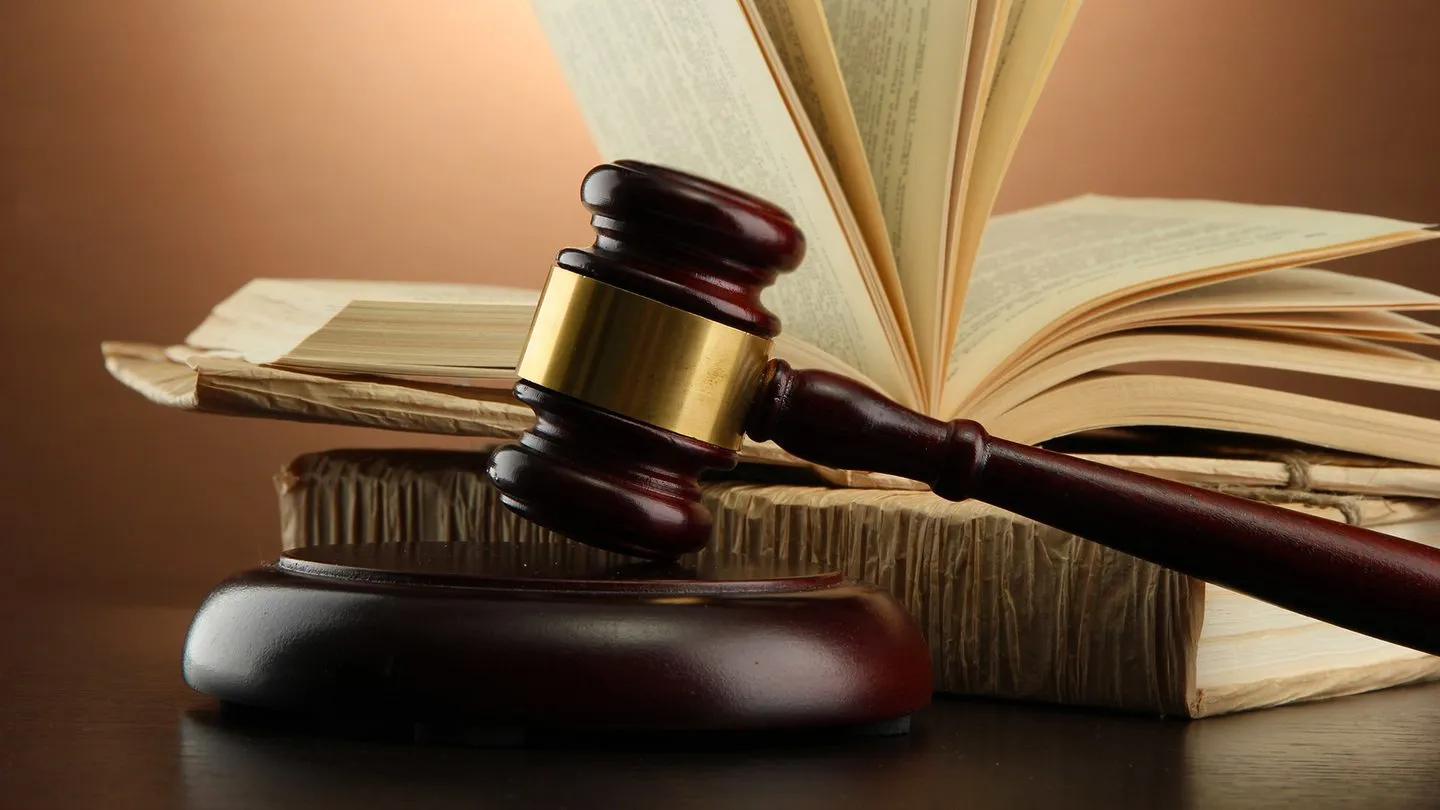 Перелік Законів та нормативно-правових актів для керування у роботі
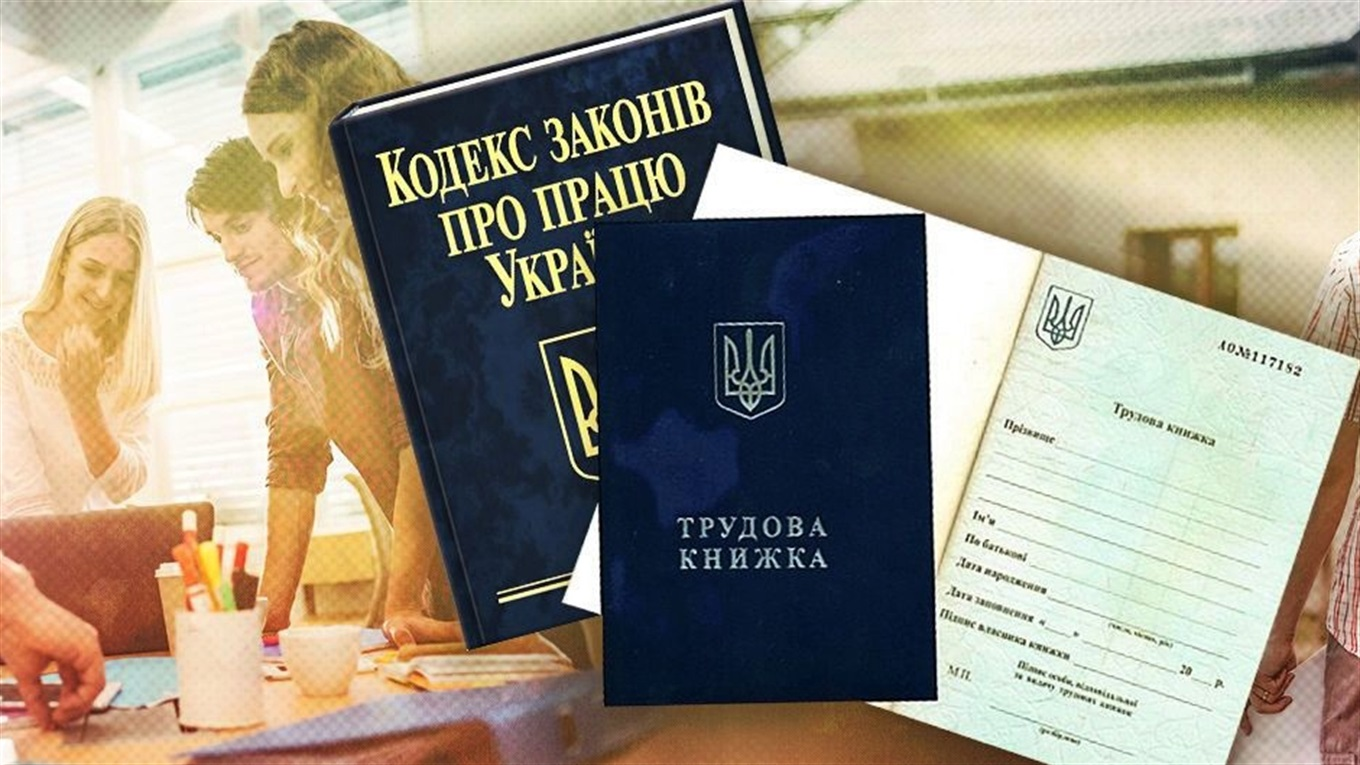 Конституція України
ЗУ «Про культуру»
ЗУ «Про освіту»
ЗУ «Про позашкільну освіту»
ЗУ «Про загальне пенсійне страхування» 
Постанова Кабінету міністрів України «Про деякі питання підвищення кваліфікації педагогічних працівників»
 Наказ «Про затвердження професійного стандарту викладач мистецької школи (за видами навчальних дисциплін)» № 1110-22 від 04.05.2022 року.
Про затвердження переліку посад педагогічних та науково-педагогічних працівників №963 від 14.06.2000 року
Постанова Кабінету міністрів України «Деякі питання організації роботи працівників суб’єктів господарювання державного сектору економіки на період воєнного стану» №481 від 26.04.2022 року. 
Лист Міністерства культури та інформаційної політики України №06/9/588-22 від 05.07.2022 року.